The Ongoing Supply Chain IssuesWhat Can you Expect
Walt Bastron
President
September 13, 2022
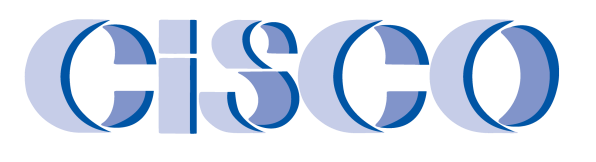 Supply Chain Issues
We continue to have supply chain issues

Most vendors are now blaming the delays on workforce shortages

Some items (steel for example) we can get right away, but there has been a 200% increase in price

Door prices are up 300%

PLC prices are up 13.5%
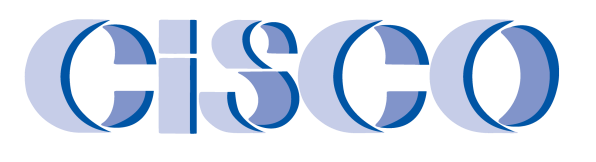 What is delayed?
HVAC Units – old delivery was 5-7 weeks; we are now seeing delivery notices at 7-8 months.

PLC Parts – old delivery was 1 week (or less); we are now seeing some PLC parts with delivery dates 25-30 weeks – some parts are still stock items we can get in a day or two.

Watlow Products – heaters and heater controllers – was 3-6 weeks; now we are seeing 3-4 months.

Cylinder Regulators – we used to get these in 5-6 weeks and are now being quoted 5-6 months.
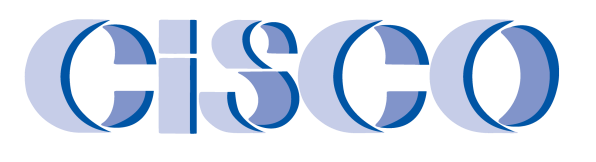 What is delayed?
Thermo Analyzers – used to quote 4-6 weeks; they are now quoting 17 week lead times for new analyzers.  

Thermo Analyzer parts can be up to a year (if it is an emergency, call us; we may be able to help).

Strange and Random Items – two power panel covers have been on order for over a year.
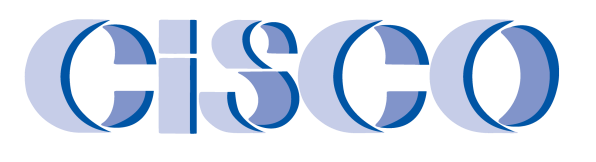 What to do?
Plan Ahead – anticipate your needs and order spare parts much earlier than you used to.

Be patient and know we are doing all we can to expedite the process.

We do stock some things – we do order in bulk if we can and need to.

Is there any relief in sight?
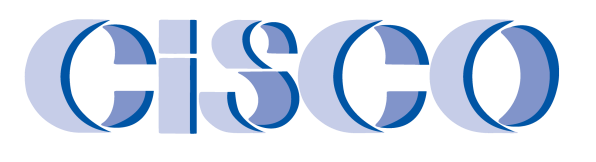